IECD
5th SEMESTER
ELECTRICAL
Thyristors
Most important type of power semiconductor device.
Have the highest power handling capability. They have a rating of 5000V / 6000A with switching frequencies ranging from 1KHz to 20KHz.
SCR
Symbol of 
			Silicon Controlled Rectifier
Device Operation
Simplified model of a thyristor
Two Transistor Model of SCR

V-I Characteristics
Methods of Thyristor Turn-on
Thermal Turn-on.
Light.
High Voltage.
Gate Current.
dv/dt.
Gate Triggering Methods
Efficient & reliable method for turning on SCR.
Types
R - Triggering.
RC - Triggering.
UJT - Triggering.
R-Triggering
Resistance firing circuit
RC Triggering
RC half-wave trigger circuit
Bidirectional Triode Thyristors (TRIAC)
Triac Characteristics
High temperature due to:
Snubber
Unijunction Transistor (UJT)
UJT is another solid state three terminal device that can be used in gate pulse, timing circuits and trigger generator applications to switch and control thyristors and triacs for AC power control applications.
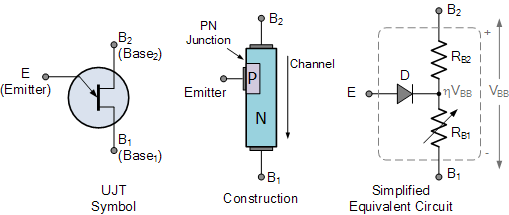 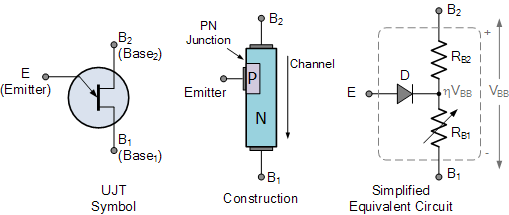 Unijunction Transistor (UJT)
Equivalent Circuit: UJT’s have unidirectional conductivity and negative impedance characteristics acting more like a variable voltage divider during breakdown
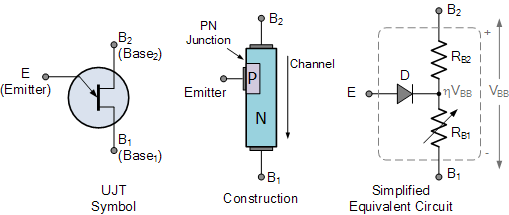 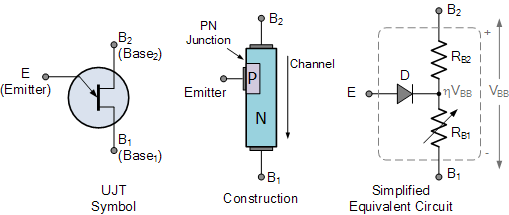 Unijunction Transistor (UJT)
For a Unijunction transistor, the resistive ratio of RB1 to RBB is called the intrinsic stand-off ratio (η).
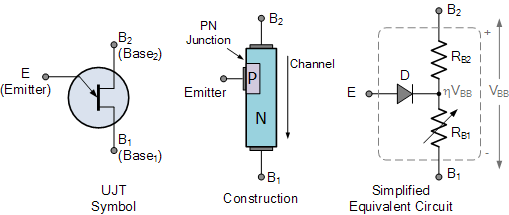 Typical standard values of η range from 0.5 to 0.8 for most common UJT’s.
UJT Characteristics
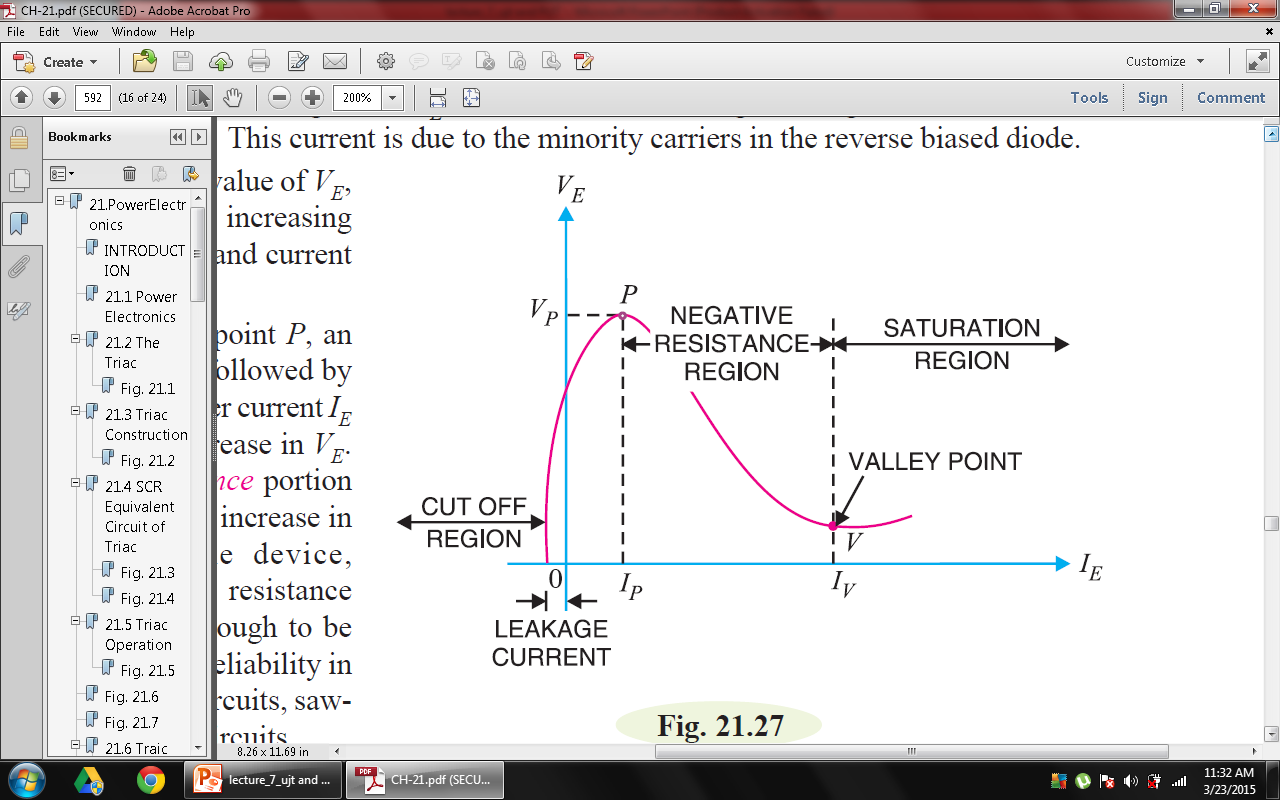 UJT Relaxation Oscillator
In a basic and typical UJT relaxation oscillator circuit, the Emitter terminal of the Unijunction transistor is connected to the junction of a series connected resistor and capacitor.
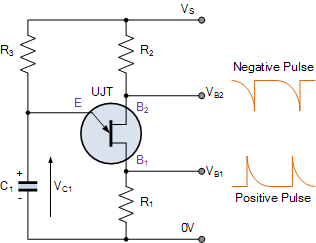 UJT Relaxation Oscillator
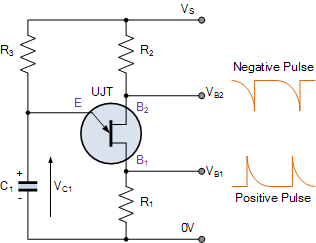 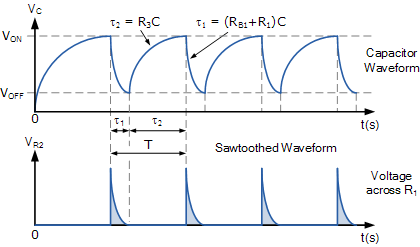 20
Light
bulb
a
b
+
Van
–
+
Van
–
+
Van
–
+
0V
–
+ 0V –
+ Van –
Light
bulb
a
b
n
Before firing, the triac is an open switch, so that practically no voltage is applied across the light bulb.  The small current through the 3.3kΩ resistor is ignored in this diagram.
After firing, the triac is a closed switch, so that practically all of Van is applied across the light bulb.
n
Triac Light Dimmer
Light
bulb
a
b
Ingenious
Simple
Efficient
Inexpensive
Triac
(front view)
3.3kΩ
MT2
+
Van 
(from Variac)
–
c
Triac
250kΩ linear pot
G
MT1
Bilateral trigger diode (diac)
0.1µF
MT1  MT2  G
n